2060 Regional Growth Scenarios for East-Central Florida
By Blake Harvey
Project Description
A projection of future urban growth and development to 2060 in Brevard, Seminole, Volusia and Orange Counties
Population Allocation Methodolgy
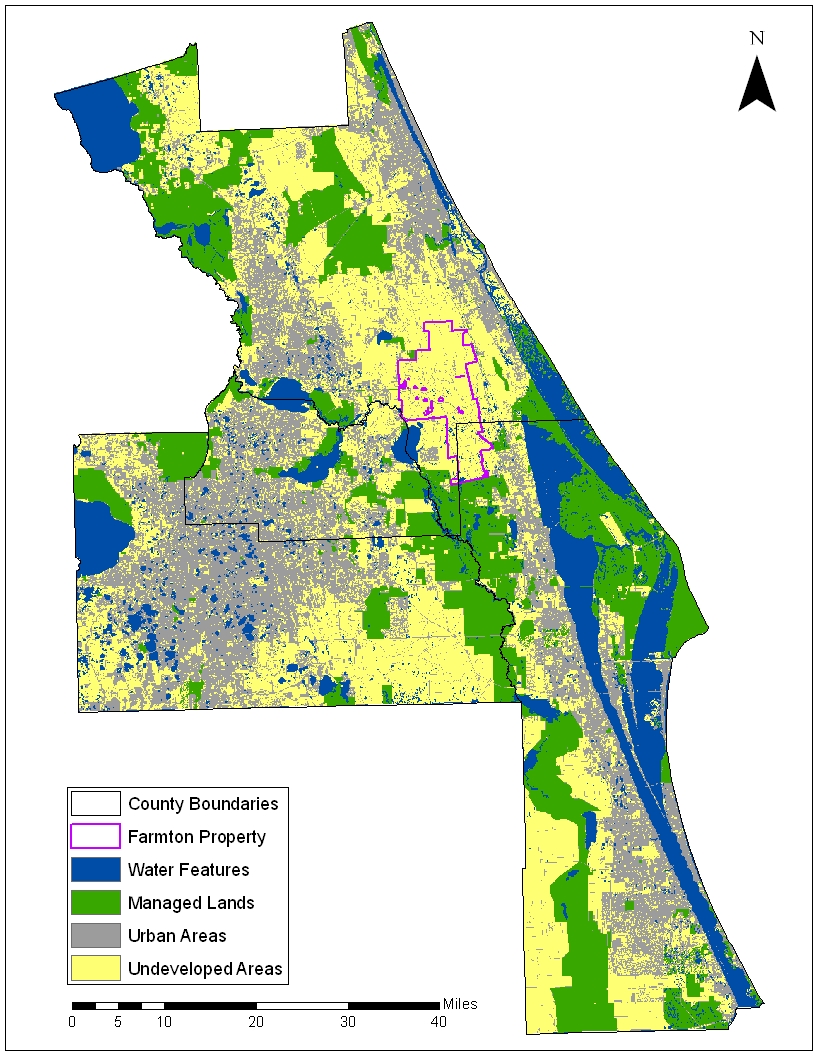 Determine land uses unlikely  to change
Conservation Lands
Open Water
Existing Urban Development
Inundated Lands (in SLR scenarios)
Population Projections
Determine new population to be added in four county region between 2010 and 2060

In SLR scenarios, add to this the population on land that will be displaced (assuming 100% stay in the study area)

Allocate some percentage to redevelopment in existing urban areas – the rest will be allocated to projected new development
Determine Gross Urban Density
To determine new development density, the existing Gross Urban Density must first be calculated

First, the Gross Urban Area is calculated – in our scenarios, this was done with tax parcel data

Parcel classes that were determined to have urban structures, along with  transportation networks, were considered the Gross Urban Area

This was then divided by the current population of the study area, for 5.406 people per acre
Model Assumptions
Three Scenarios were used:
 Low-Density “Trend” Scenario
 Low-Density Development/Sea Level Rise
 High-Density Development/Sea Level Rise
Methodology
For sea level-rise scenarios, displaced population was calculated using 2-meter SLR models and census data, and this was added to the 2060 population growth, as population to allocate

All lands other than those for which the uses are not likely to change were considered developable “greenfield”

The amount of land projected to be developed (in acres) was calculated by dividing population growth by development density
Methodology Continued
Population was allocated to specific acreage based on: “Developability” (greenfield), least land use conflict, and urban suitability

The level of urban suitability was used as a “threshold”
High Urban Preference/No Conflict
Urban Suitability
Results
1. Low-Density “Trend” Scenario
2. Low-Density Development/Sea Level Rise
3. High-Density Development/Sea Level Rise
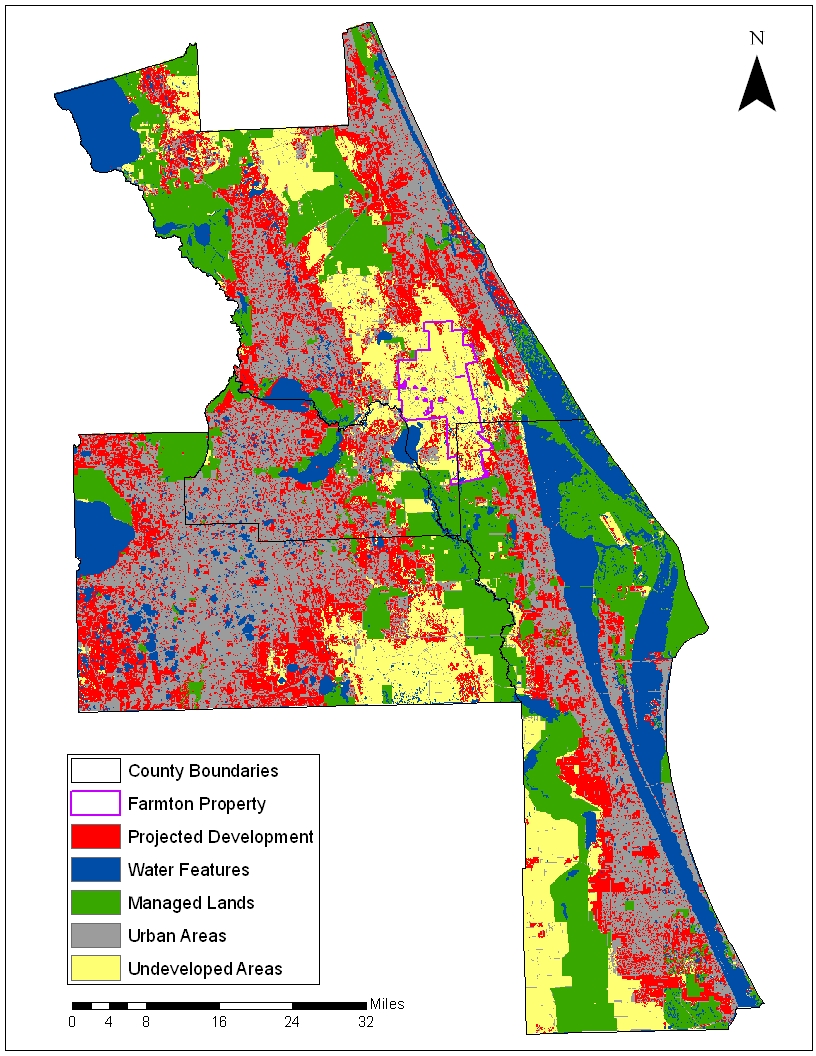 Low-Density “Trend”
Development Density: 5.406 People per Acre

Acres Projected for New Development: 494,812

Population Allocated to New Development: 2,674,958

Selection Criteria: Conflict 13, 12, 22, 23, 33, Urban Suitability over 265
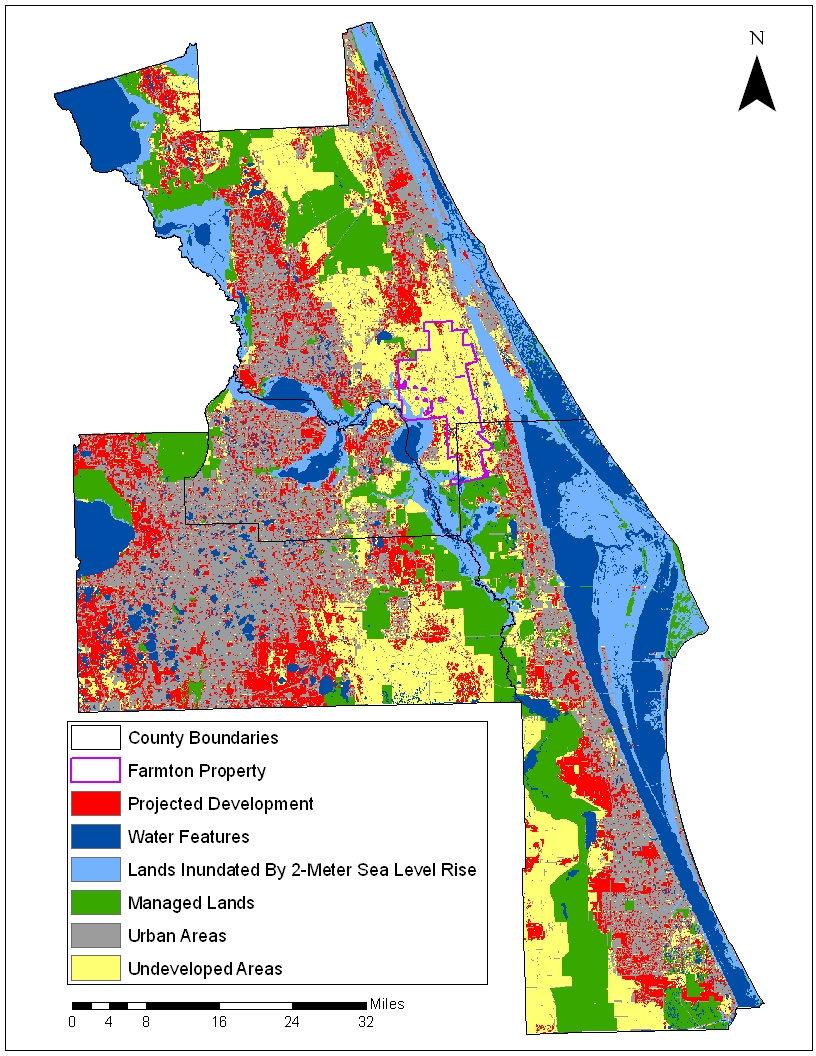 Low-Density/Sea Level Rise
Development Density: 5.406 People per Acre

Acres Projected for New Development: 370,801

Population Allocated to New Development: 2,004,527

Selection Criteria: Conflict 13, 12, 22,  23 Urban Suitability over 260
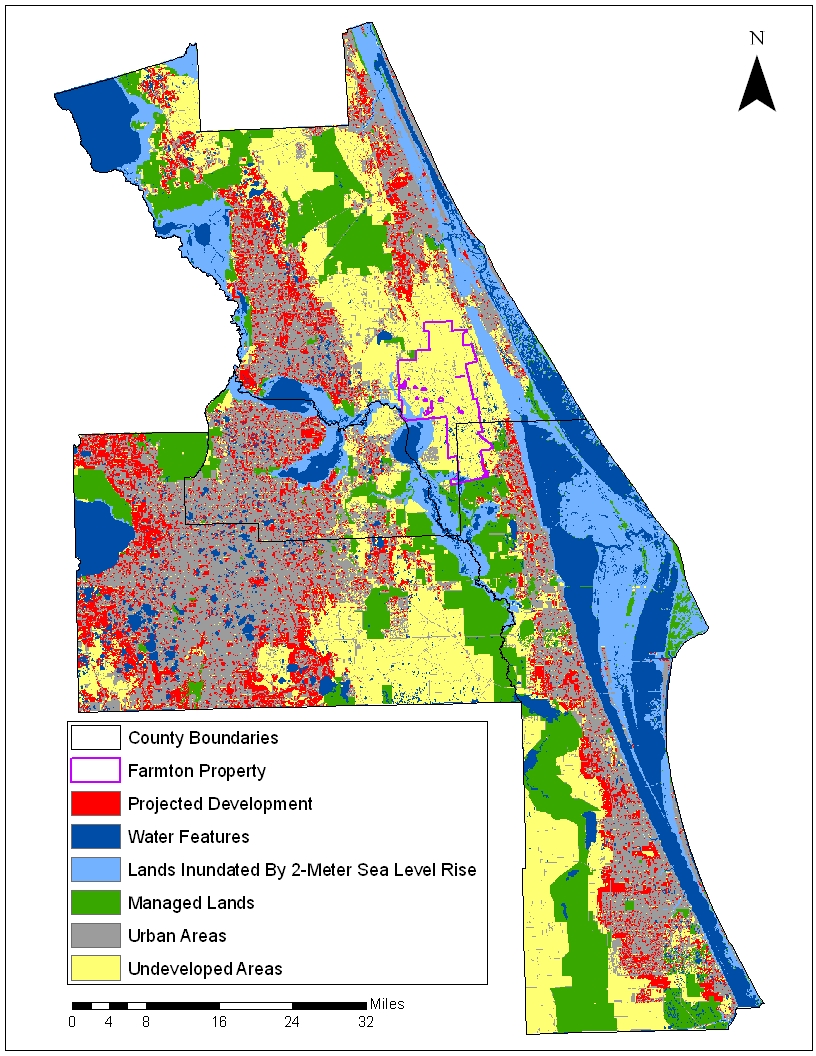 High-Density/Sea Level Rise
Development Density: 6.757 People per Acre

Acres Projected for New Development: 266,007

Population Allocated to New Development: 1,797,423

Selection Criteria: Conflict 13, 12, 23,  Urban Suitability over 335
Trend
Low Density/SLR
High Density/SLR
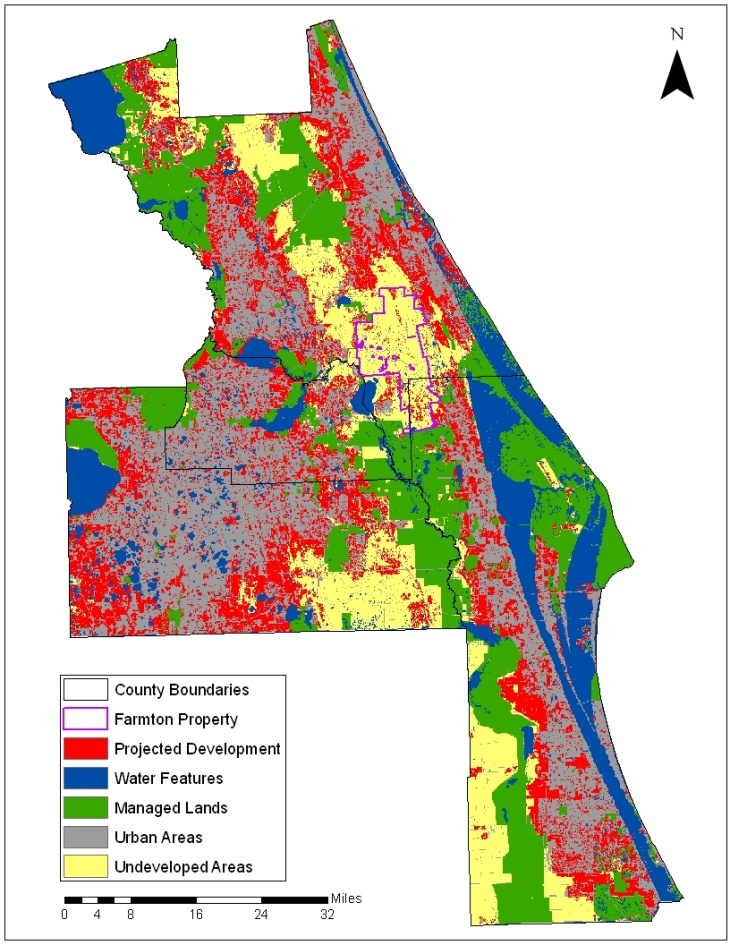 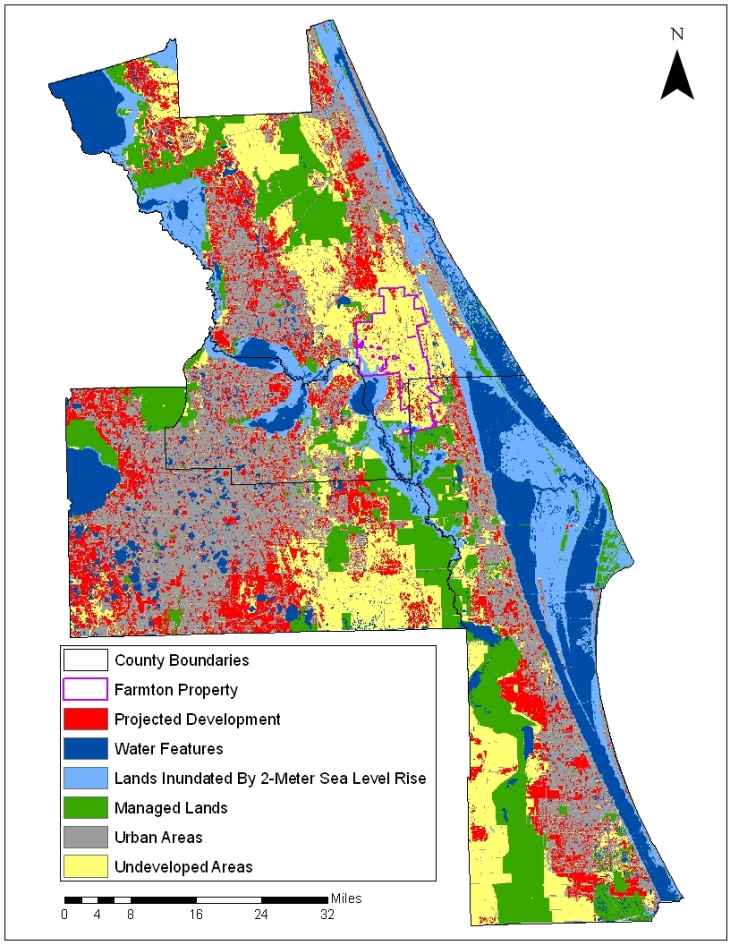 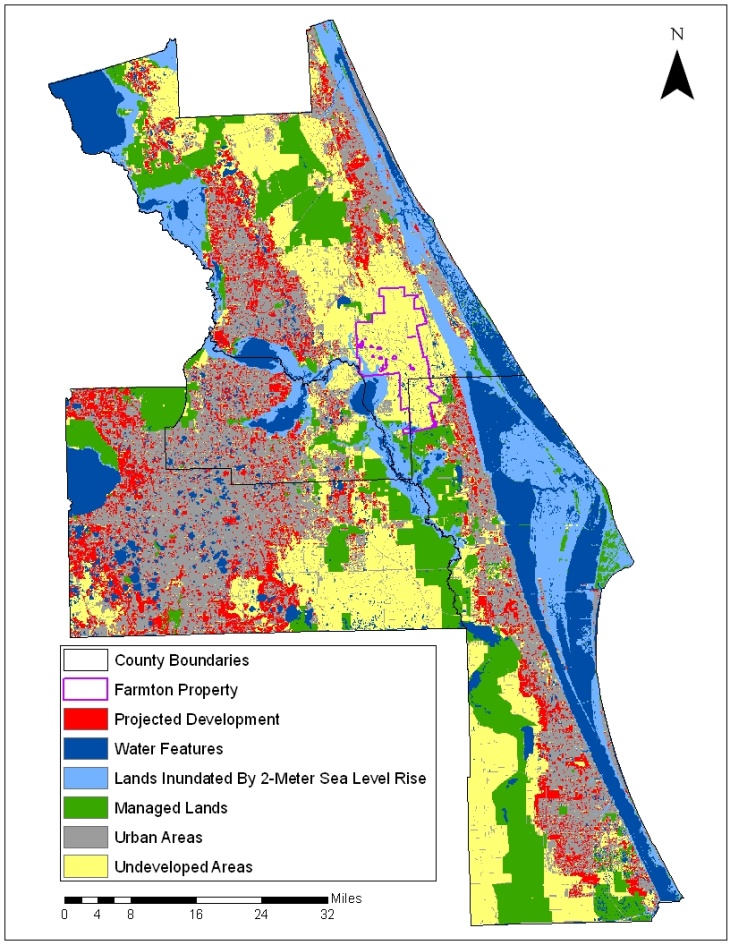